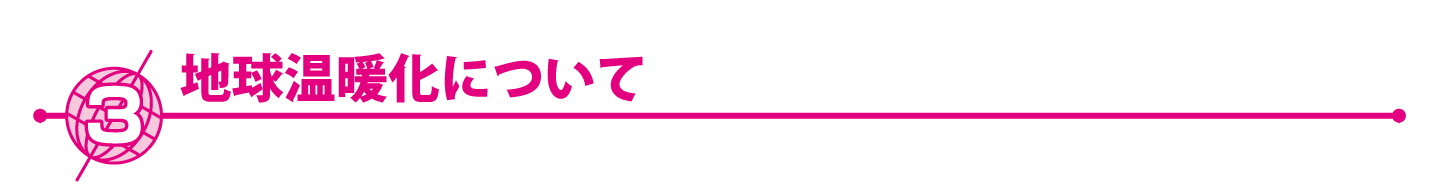 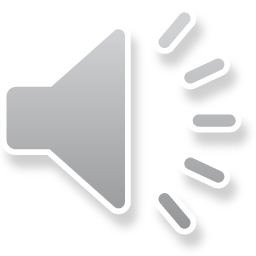 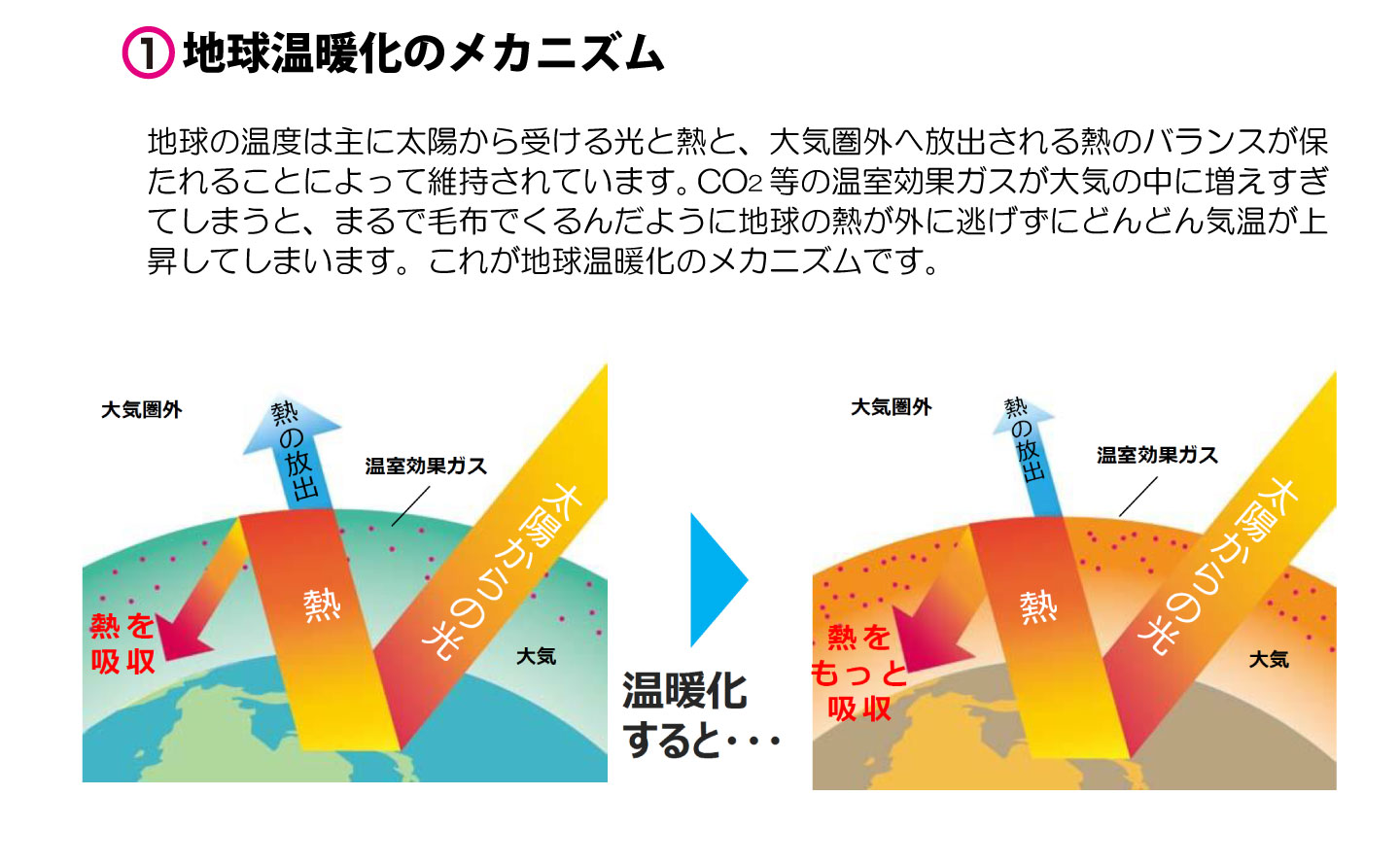 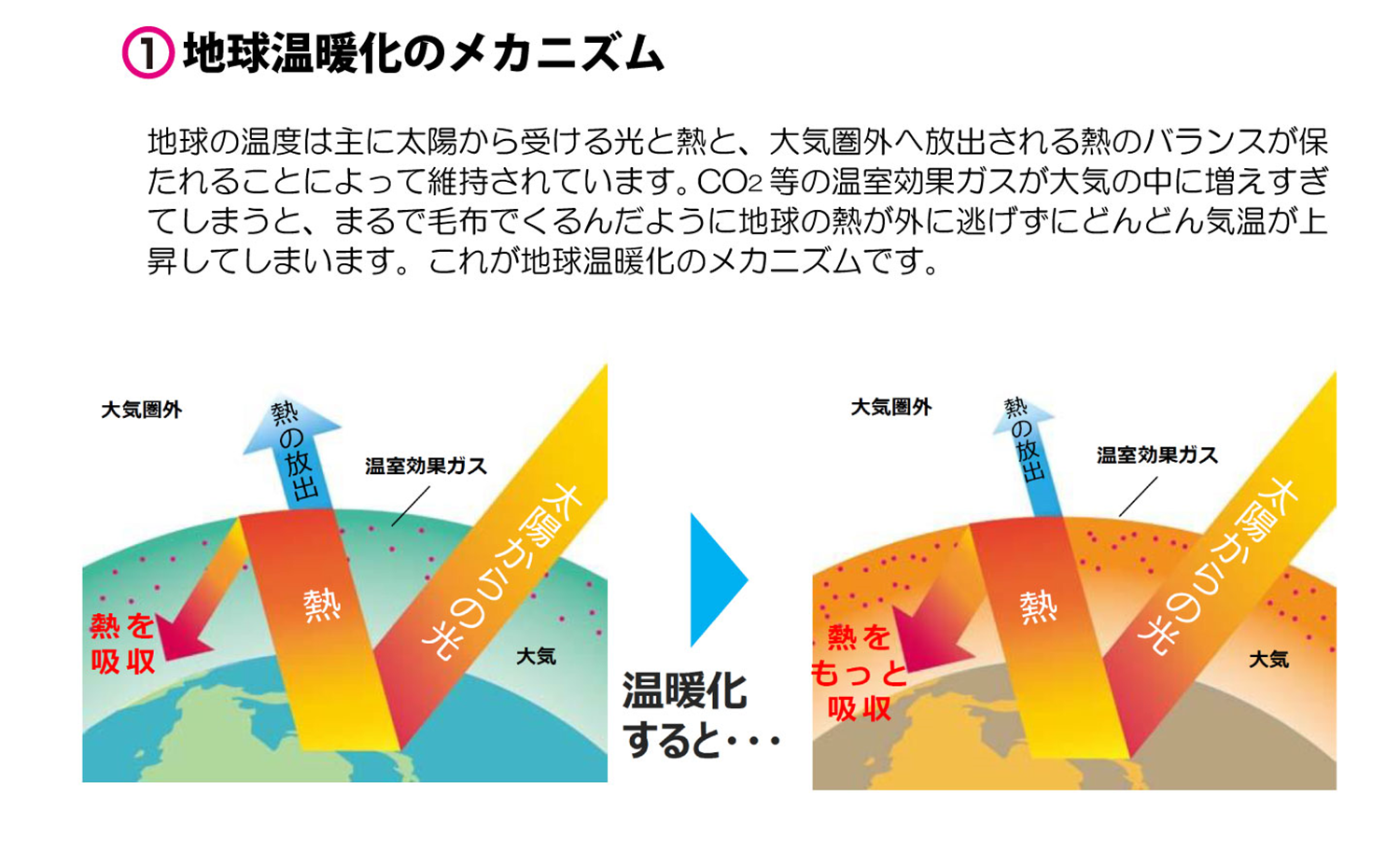 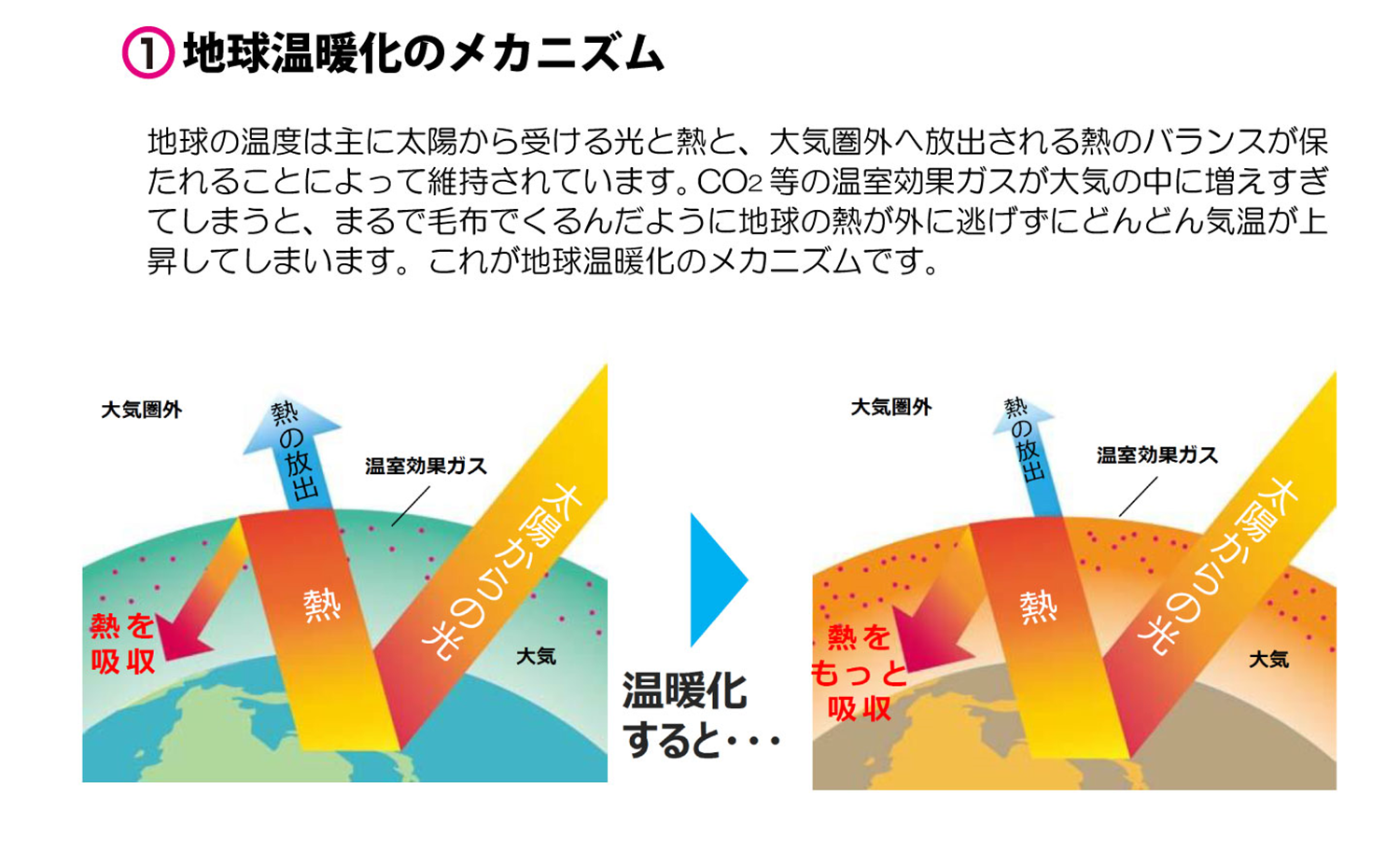 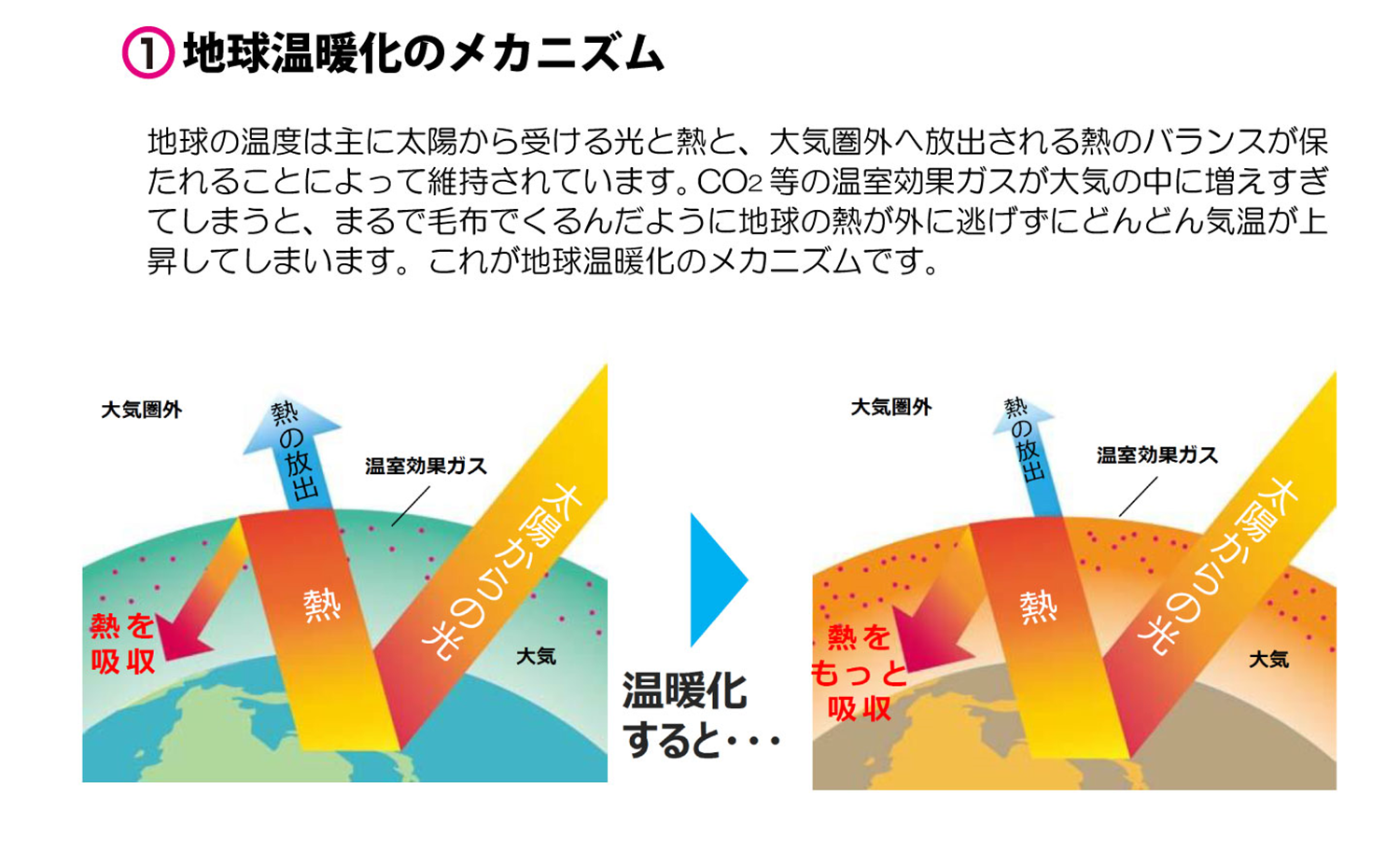 [Speaker Notes: チャプター3：ここでは地球温暖化のメカニズムやその影響を説明します。

①地球温暖化のメカニズム

地球の温度は太陽から受ける光の熱と、地球の外側、大気圏外へ放出される熱のバランスが保たれることによって維持されています。
さきほど説明したCO2などの温室効果ガスが大気中に増えすぎてしまうと、熱が大気中にこもってしまい、気温が上昇してしまいます。
これが、地球温暖化のメカニズムです。]
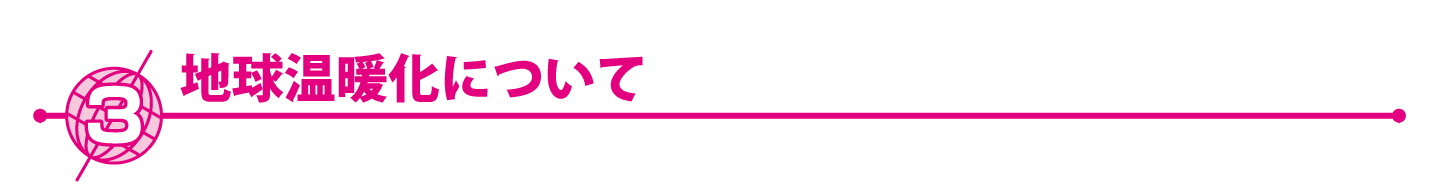 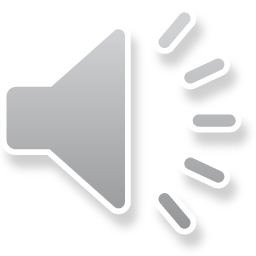 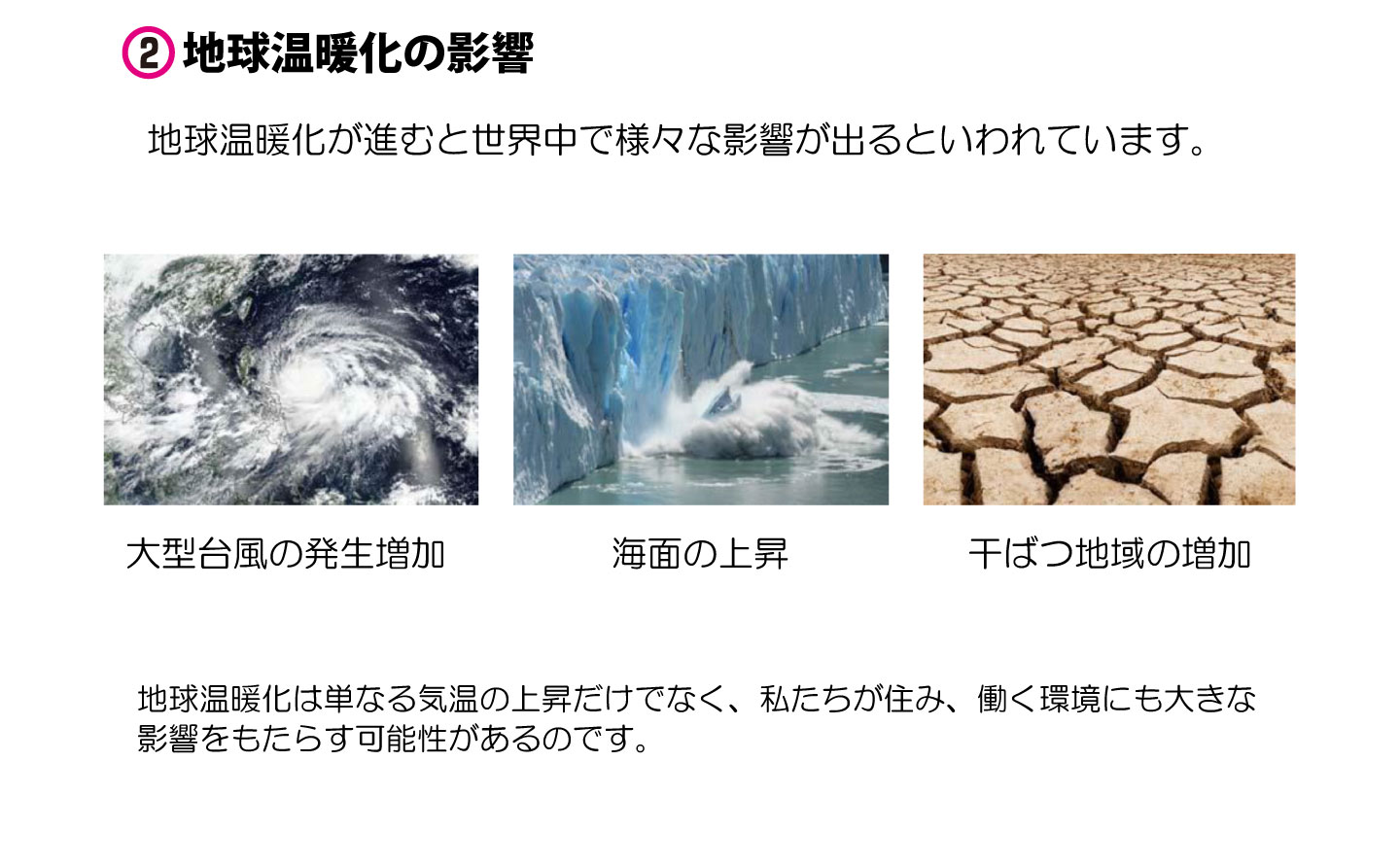 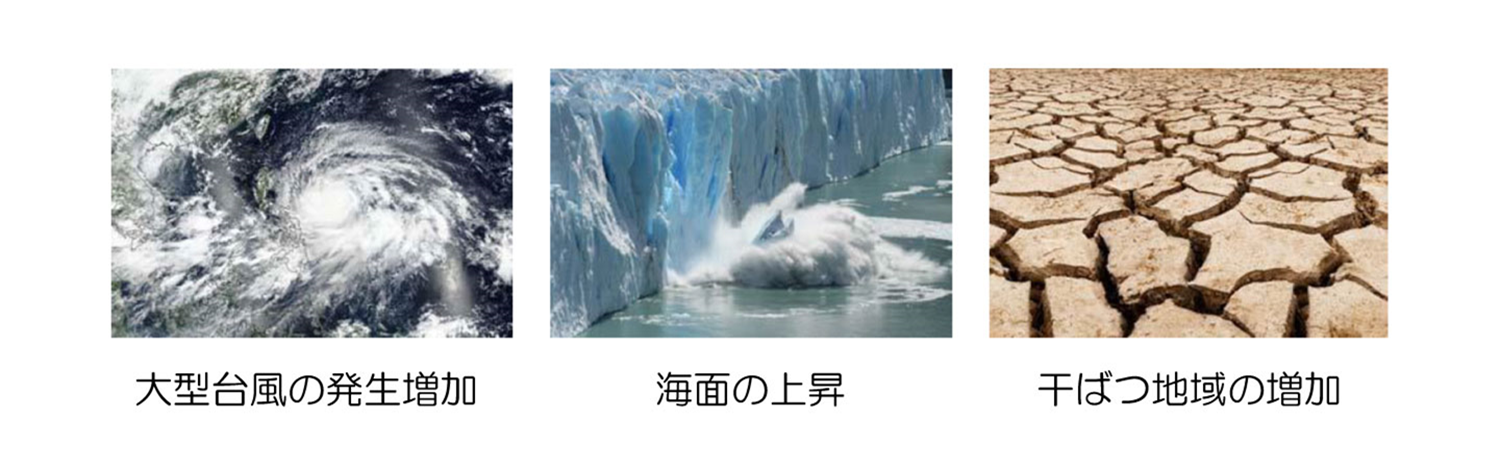 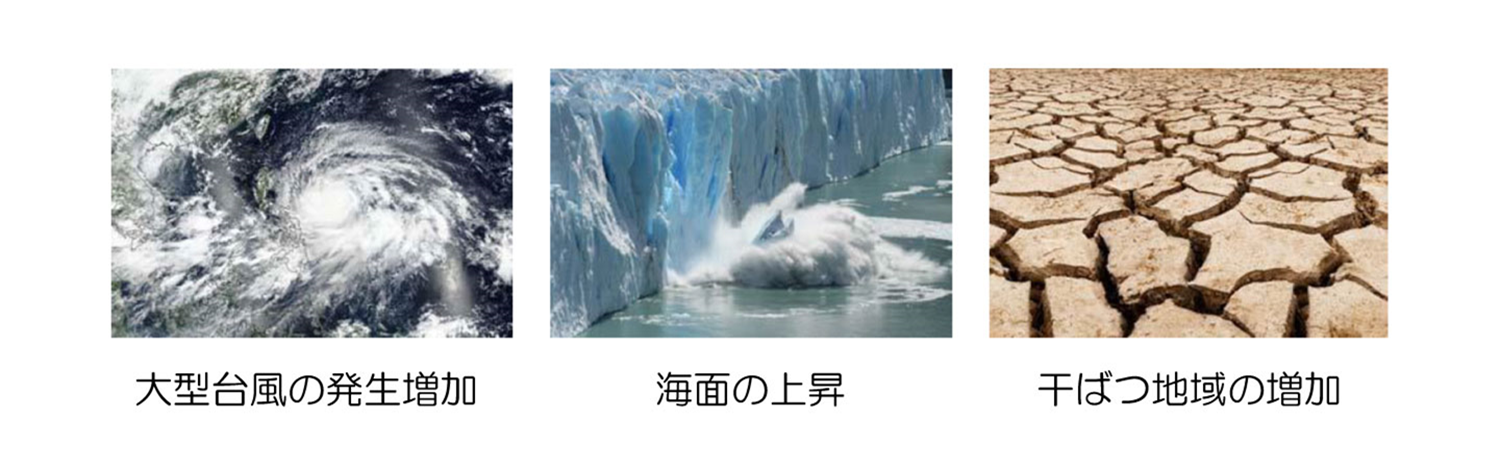 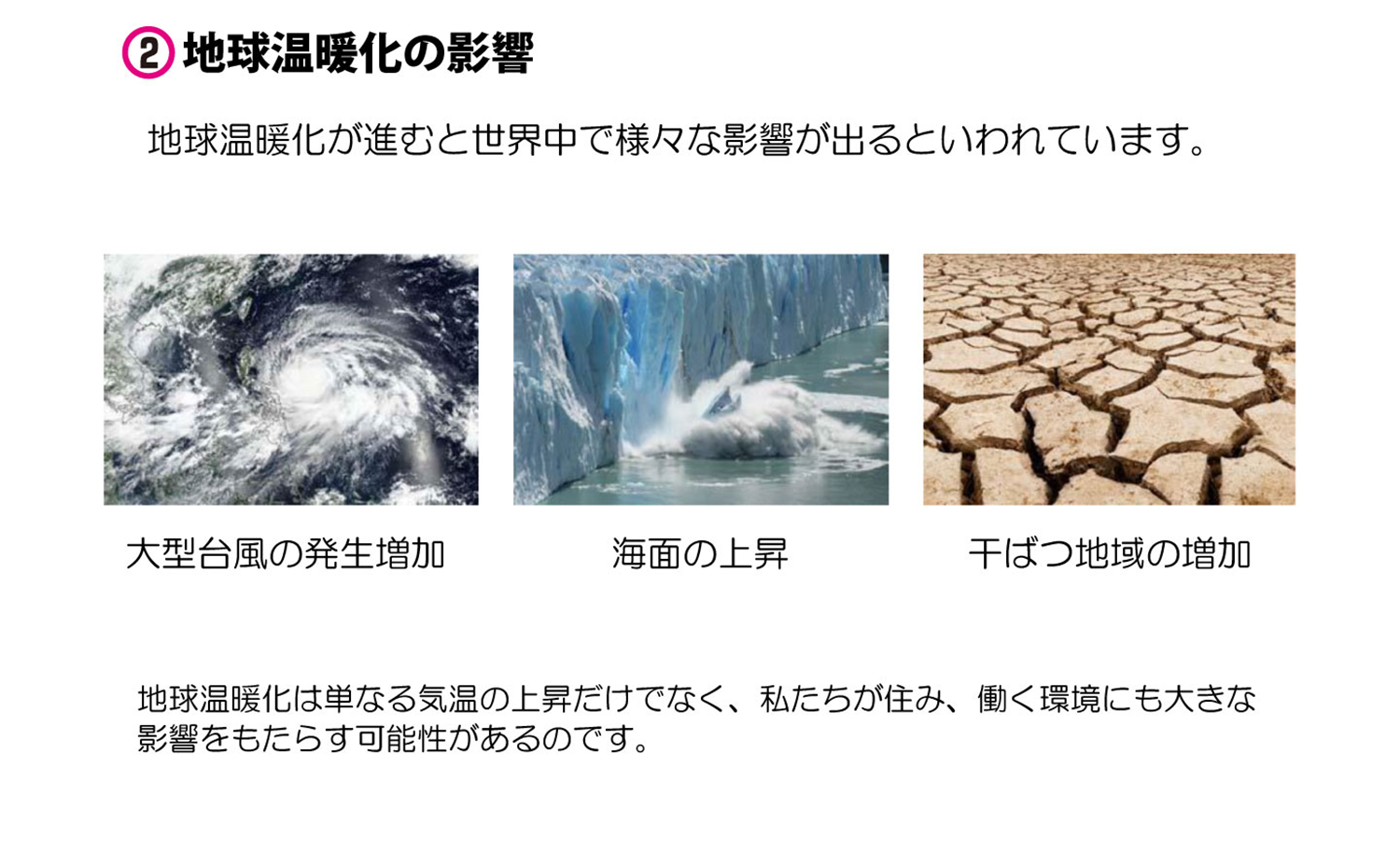 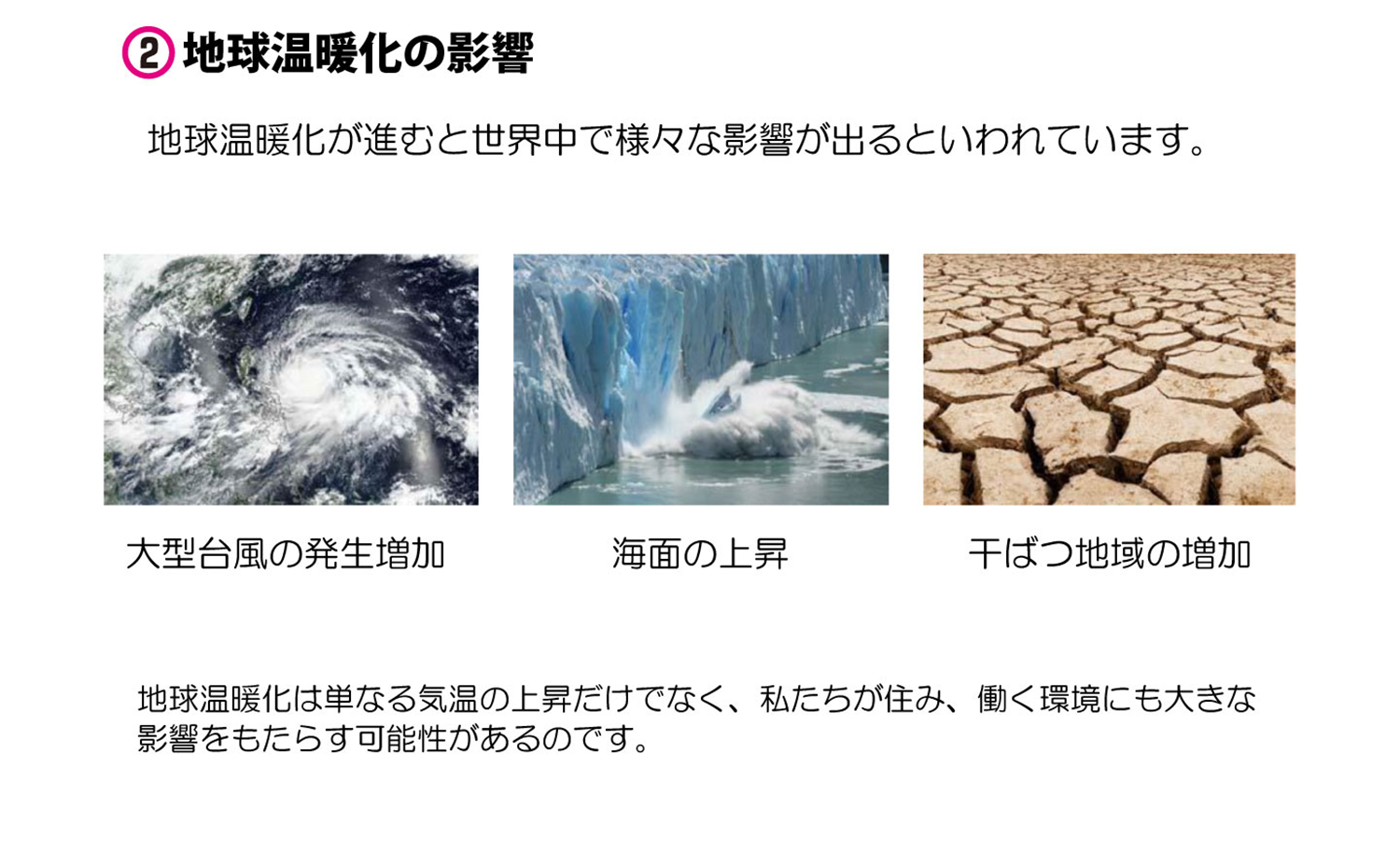 [Speaker Notes: ②地球温暖化の影響

気温の上昇によって異常気象が頻発し、大型台風の発生も増加しています。
また、氷河が解けることで起こる海面の上昇や、逆に干ばつによる被害も拡大しています。

このように、地球温暖化は単なる気温の上昇だけでなく、
わたしたちが生活する環境にも、大きな影響をもたらす可能性があるのです。]